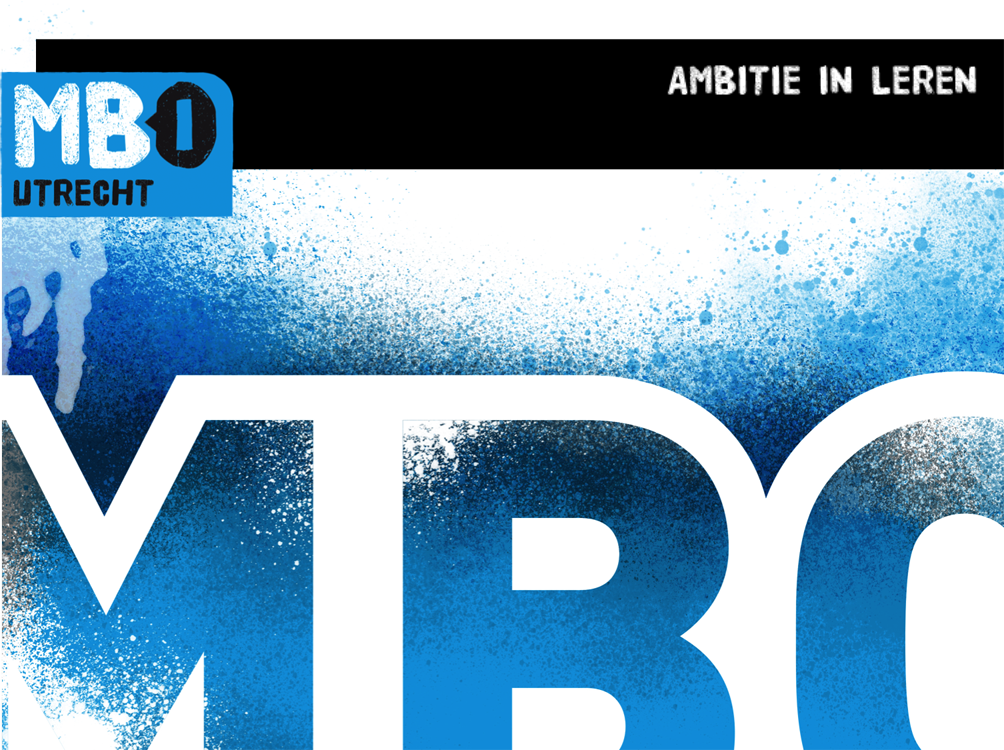 10/27/14
vul hier een tekst in
1
Communicatieschema
Basisschema communicatie
Zenden en ontvangen

coderen en decoderen

interpreteren = betekenis/uitleg geven
3. Basisschema communicatie
3. Basisschema communicatie
[Speaker Notes: Zender codeert de boodschap
Ontvanger decodeert de boodschap.]
3. Basisschema communicatie
feedback
[Speaker Notes: Door ‘feedback’ van de ontvanger, kan de zender zien of en hoe de boodschap aankomt. 
Kijkt hij vragend? Is zij afgeleid? etc]
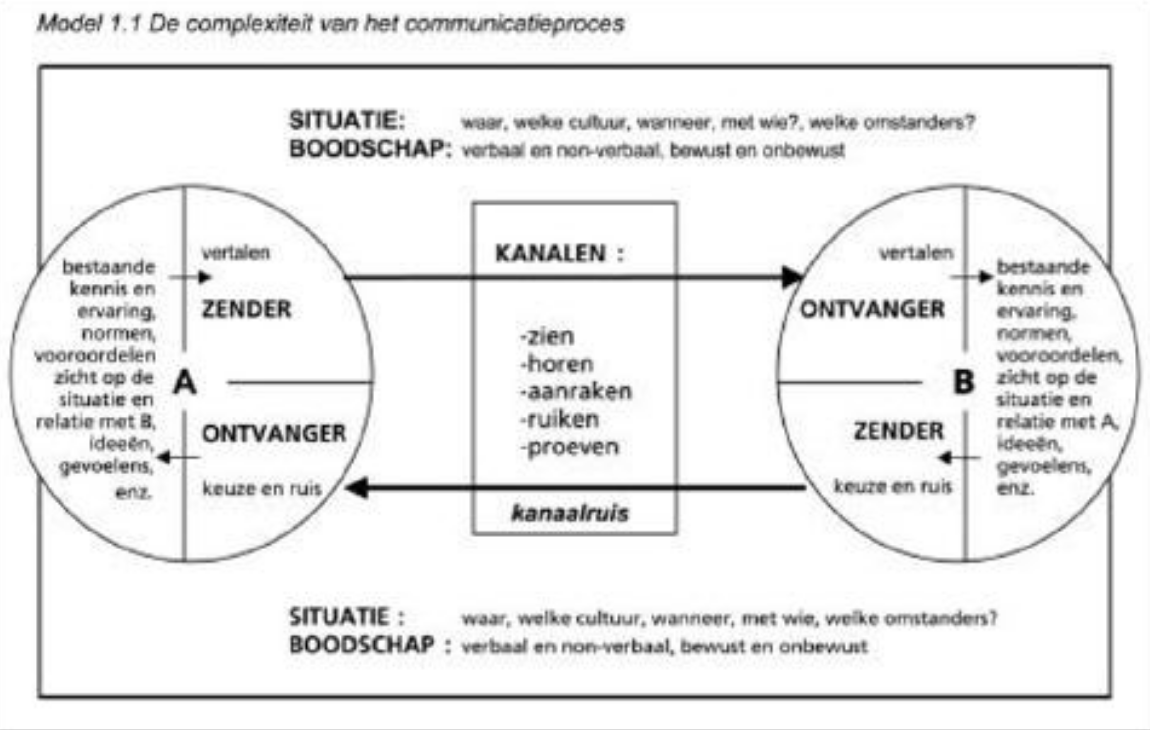 3. Basisschema communicatie
interne ruis
Interne ruis = een storing in de communicatie die komt van binnen 
het communicatieproces / van de deelnemers aan de communicatie
[Speaker Notes: bv 
gekke bekken
spraakgebrek
puistje op je neus
slechte adem
mooie man
Gedachten: wat zou hij bedoelen]
3. Basisschema communicatie
externe ruis
Externe ruis = een storing in de communicatie die komt van buiten 
het communicatieproces / van de deelnemers aan de communicatie
[Speaker Notes: bv 
sinterklaas loopt door de gang
telefoontje bij iemand aan de volgende tafel
regenbui en onweer
Luchtalarm]
Essentie van communicatie
Het effect van je communicatie 
wordt bepaald door wat de ontvanger opvangt. 

Niet door wat jij bedoelt.